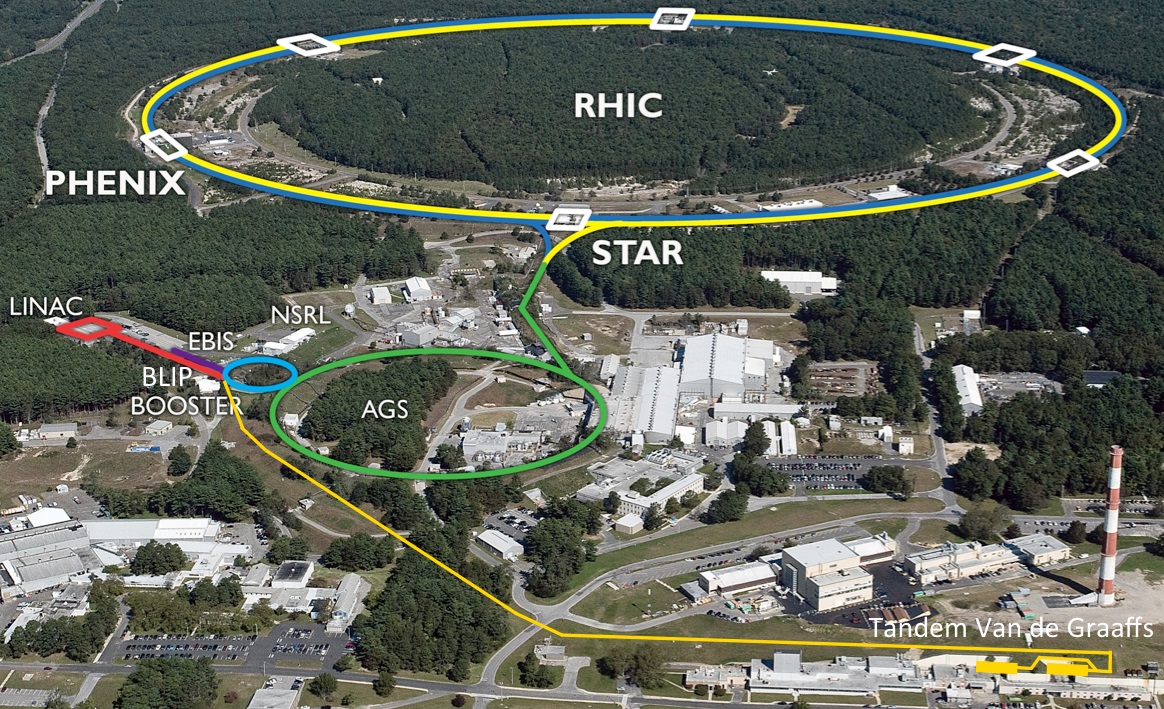 Projections for Run-15Wolfram Fischer
13 August 2014
RHIC Retreat, BNL
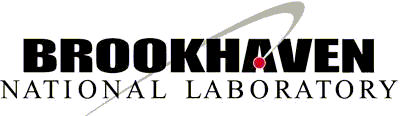 [Speaker Notes: 13 August 2014, 09:50, 20 min (incl. questions)]
Contents
Recent performance, limits
Major upgrades
Species and energies for Run-15
Projections for Run-15
Wolfram Fischer
2
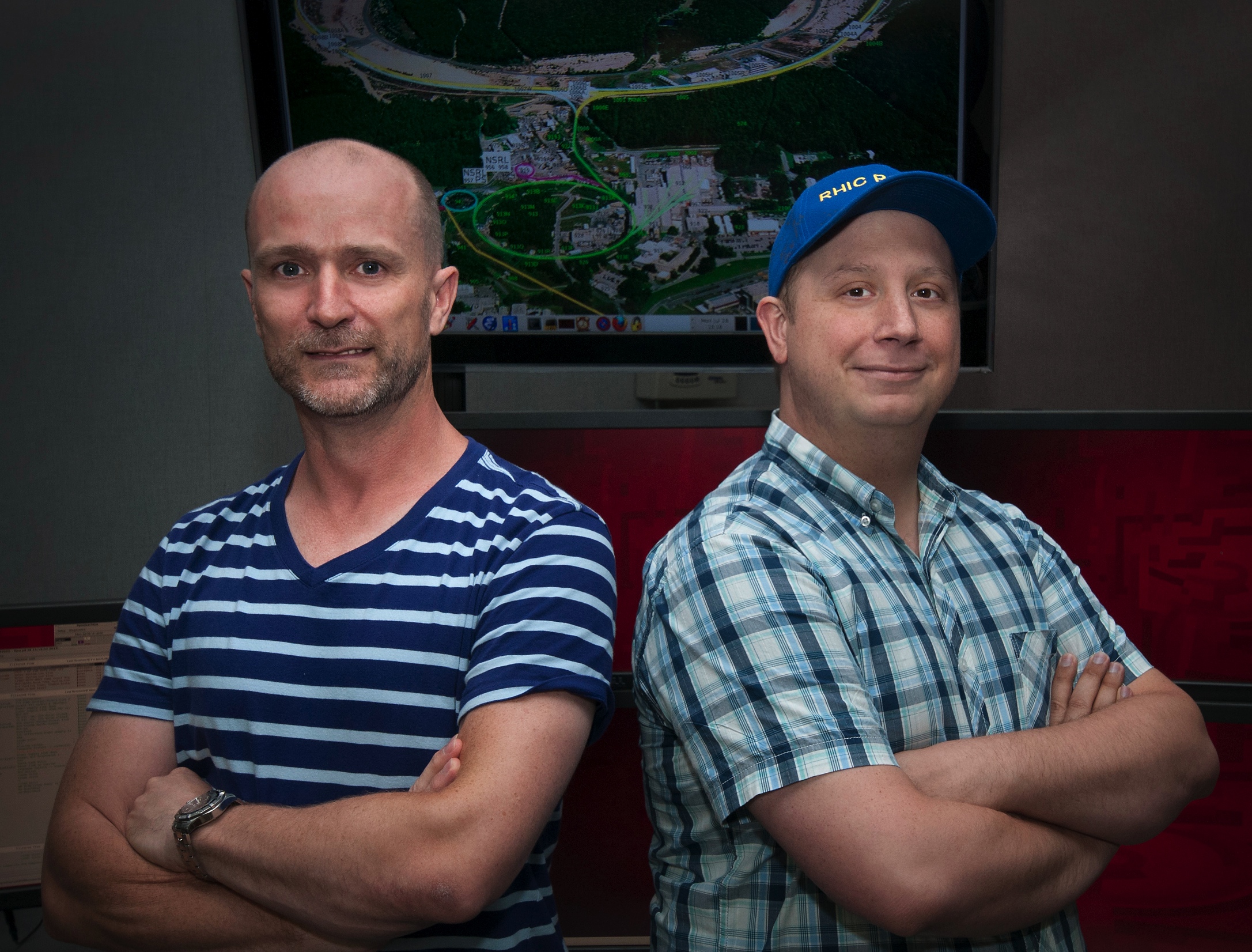 RHIC Run-14
Beam operation 
  began on 9 February 2014, 11pm  ended on 6 July 2014, 7am

3 operating modes
Au+Au at 7.3 GeV/nucleon beam energy (31 days)  last energy in the Beam Energy Scan I for search of  the critical point in nuclear matter phase diagram
Au+Au at 100 GeV/nucleon (97 days)  high-statistics run, integrated luminosity larger  than all previous runs combined
h+Au at 100 GeV/nucleon (20 days)   first collision of “triangular” helium-3 with Au
DOE Office of Science web site, 12 August 2014
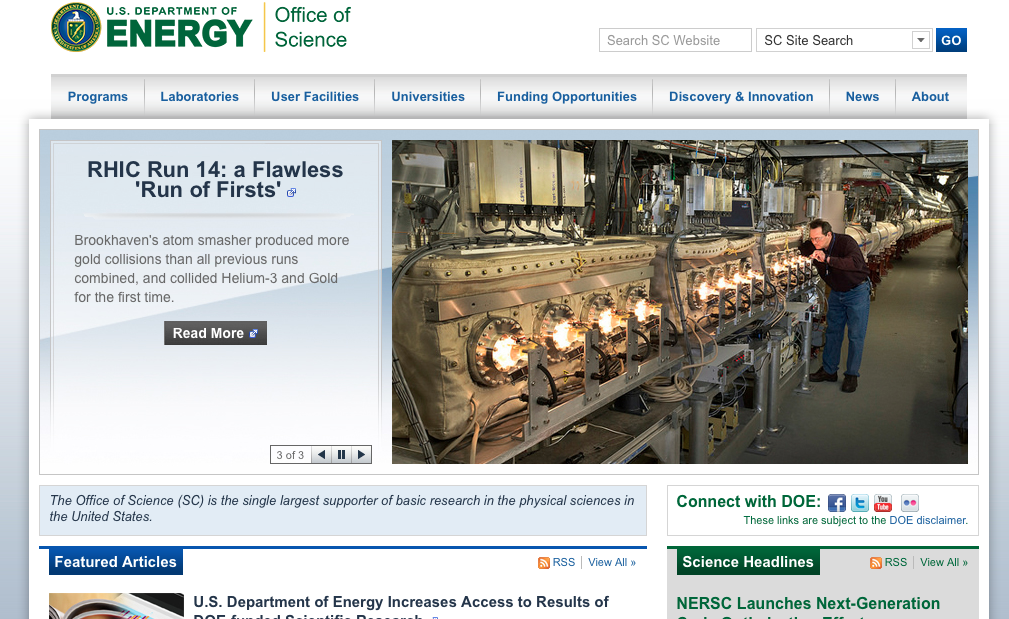 Wolfram Fischer
4
Run-14: Au+Au 7.3 GeV/nucleon                 RC: C. Montag
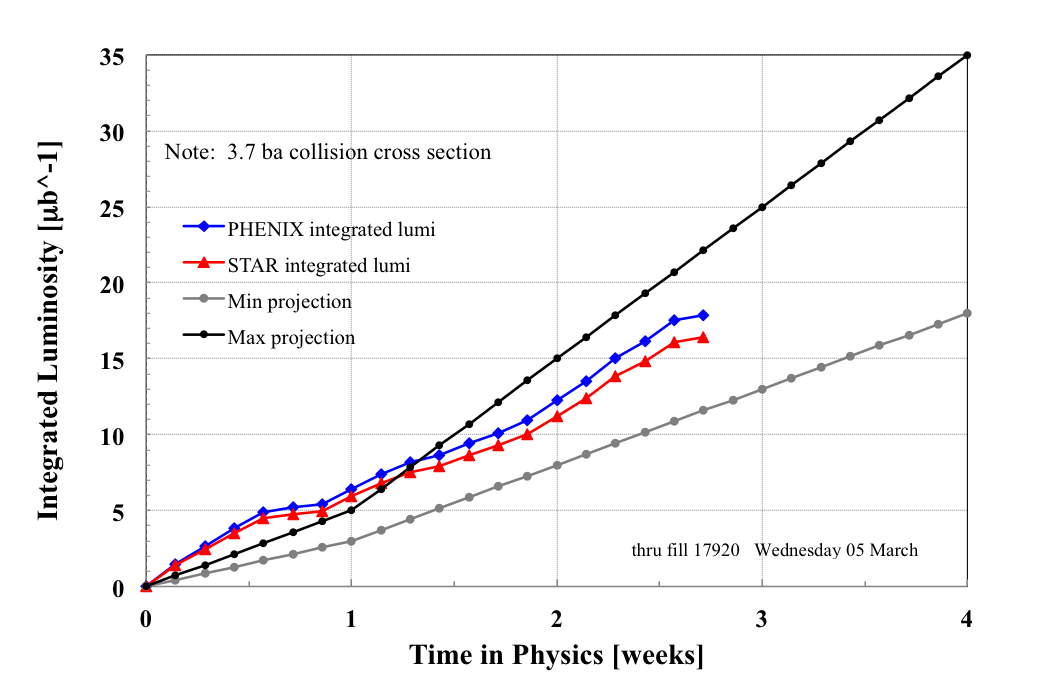 AGS extraction belowand close to gtr
used lattice suitablefor LEReCB IP2 (bx,by)=(23,14)mY IP2 (bx,by)=(13,49)m

raised STAR by 7mm
VODH system
Use of WestinghouseMG set after Siemensfailure
Wolfram Fischer
5
Run-14: Au+Au 100 GeV/nucleon      RC: G. Robert-Demolaize
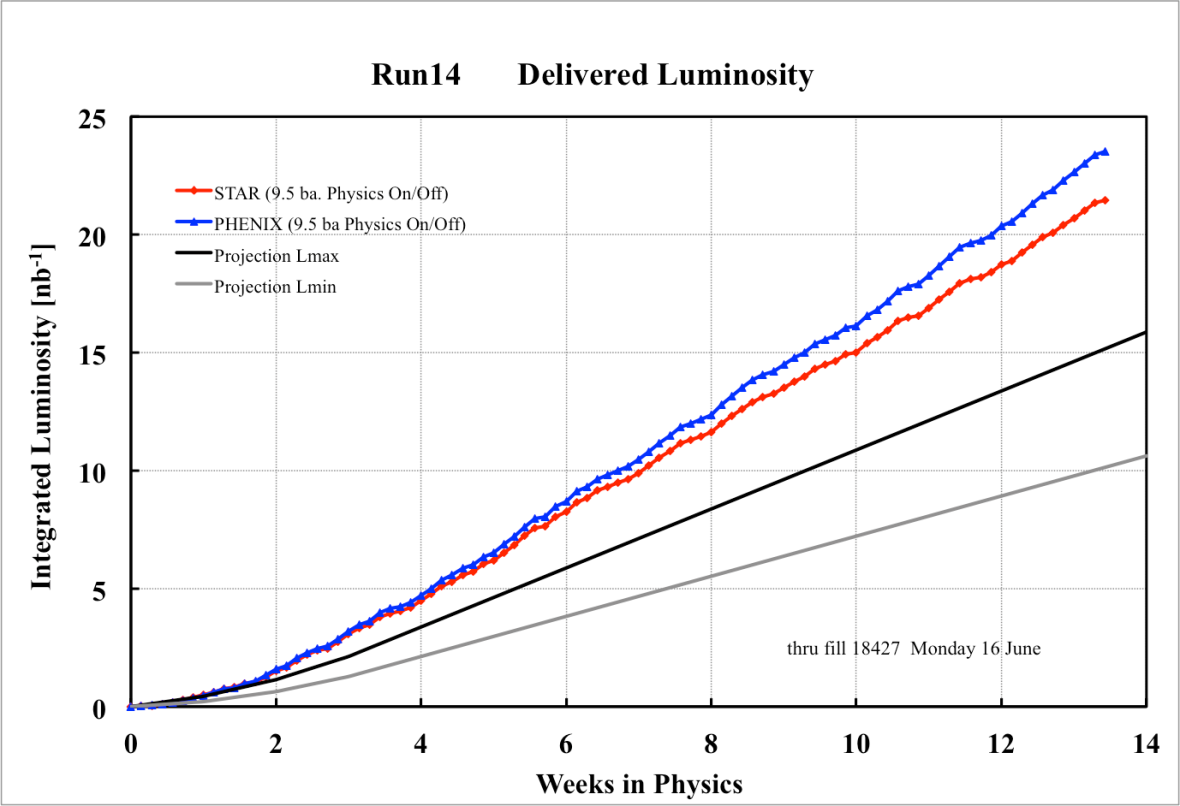 No limit from transition instability like in previousyears (due to scrubbingwith protons in Run-13)
potential for increase     in bunch intensity     (LION/EBIS)

protection bumps
1st dynamic b-squeeze
120
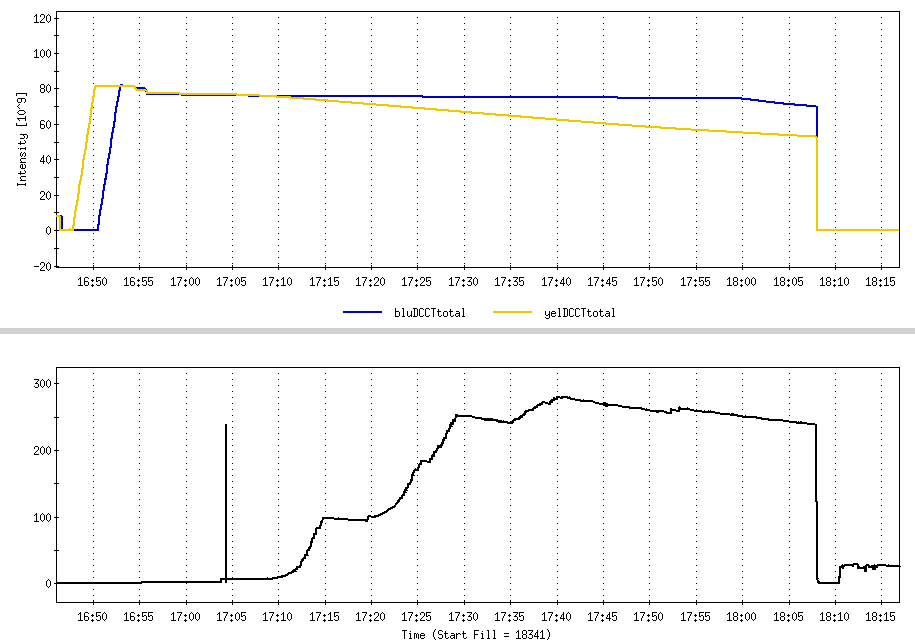 Blue and Yellow intensities
56 MHz cavity voltage, generated by beams
300
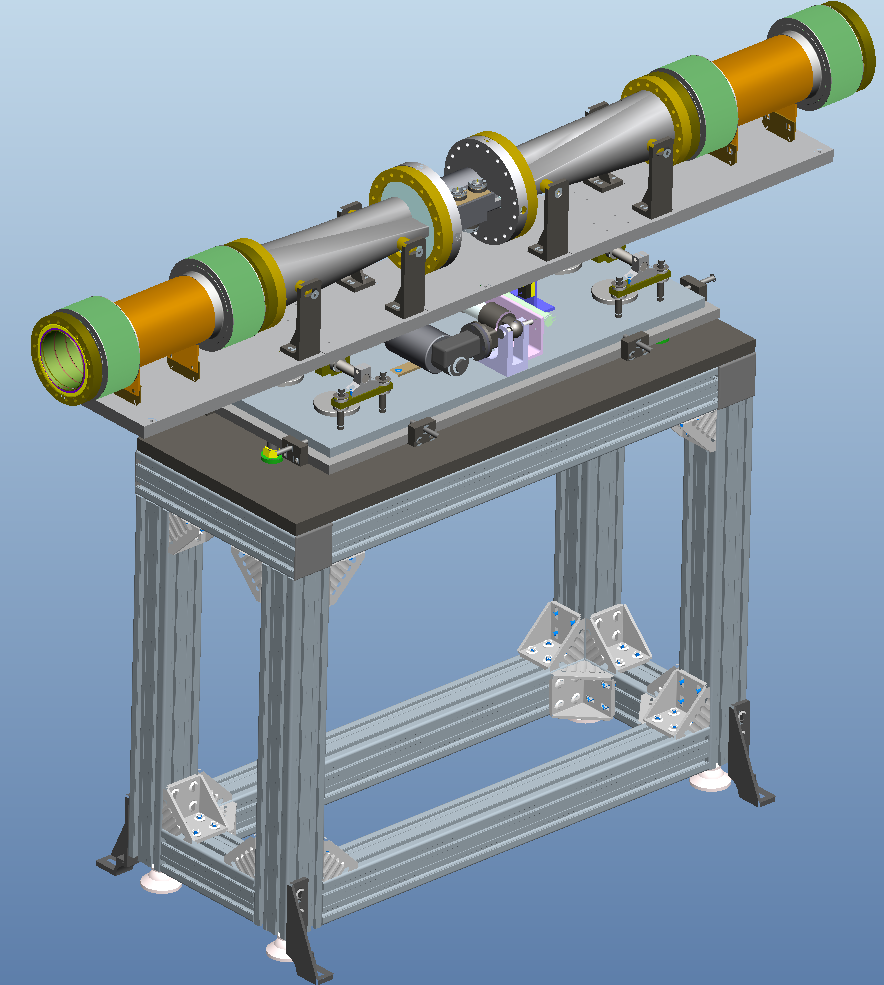 Shape transition
Bellows
Wolfram Fischer
6
RHIC Run-14                     Delivering RHIC-II luminosity
Increase in initial luminosityresult of larger bunch intensity
Increase in luminosity lifetimeresult of 3D cooling, >90% burn-off
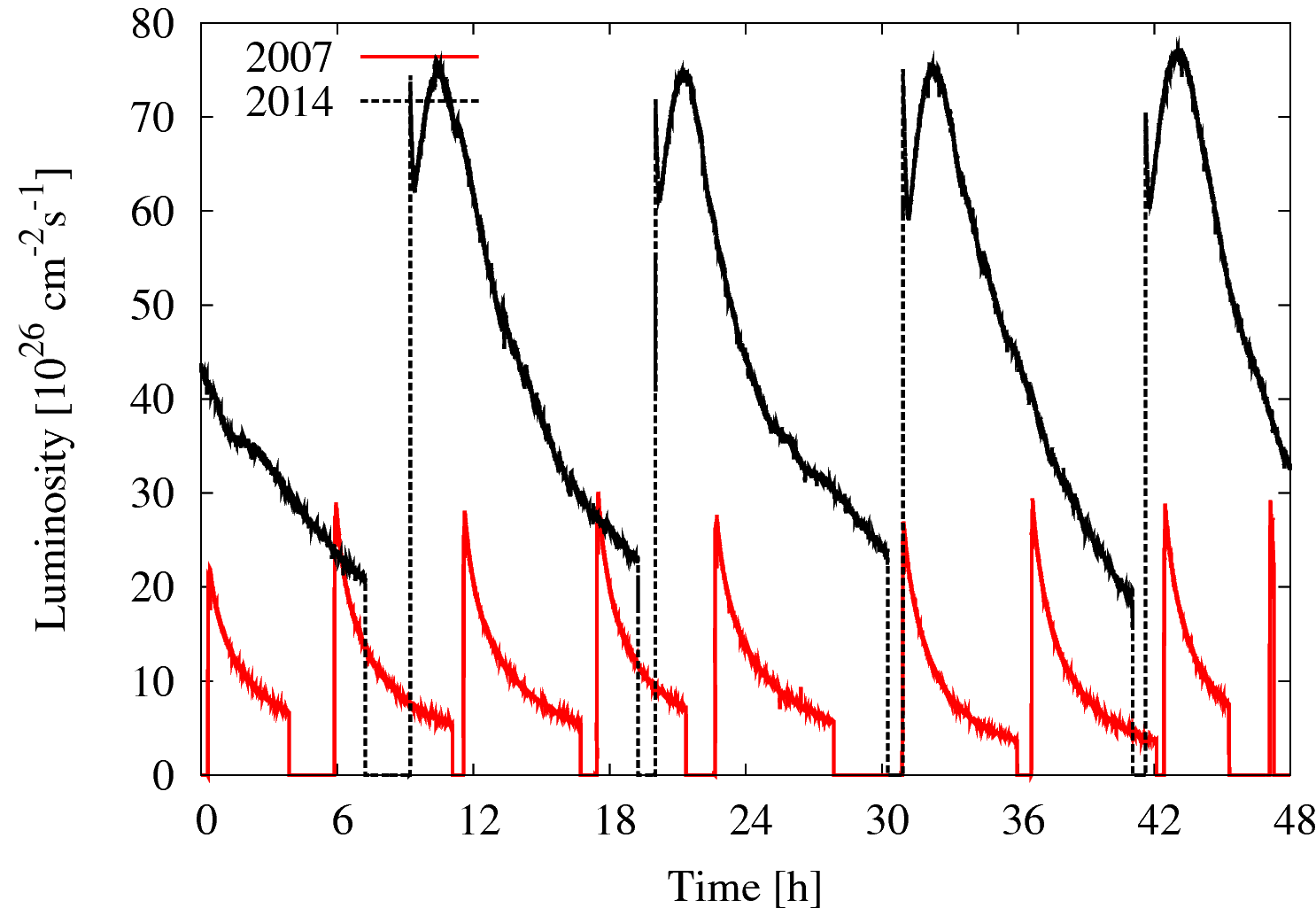 2014, End ofRHIC-II upgrade
2007, Beginningof RHIC-II upgrade
Run-14: h+Au 100 GeV/nucleon        RC: G. Robert-Demolaize
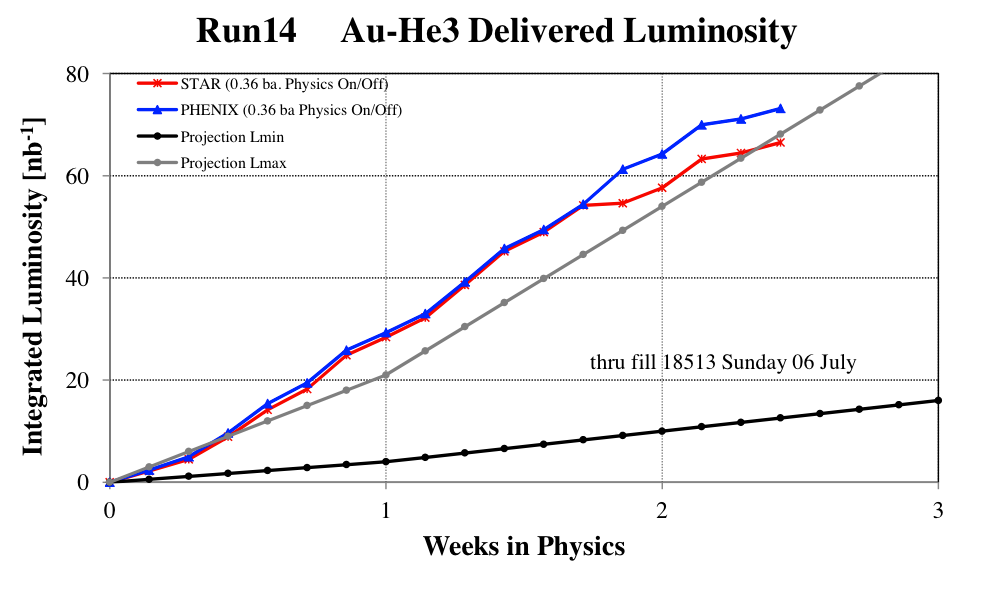 Increase in h bunch intensity:
>4x relative to 2013
(4=>2=>1 merge in AGS)
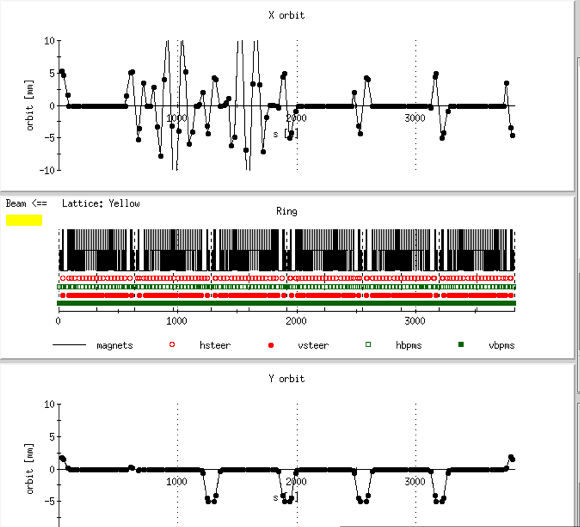 Horizontal orbit excursions:
Blue   : 10 mm in IR6,8Yellow: 10 mm in IR6,8; 5 mm in IR2,4,10,12
Wolfram Fischer
8
Delivered Integrated Luminosity and Polarization
Au+Au luminosity from Run-14 exceeds all previous Au+Au runs combined
p+p luminosity from Run-13 exceeds all previous p+p runs combined
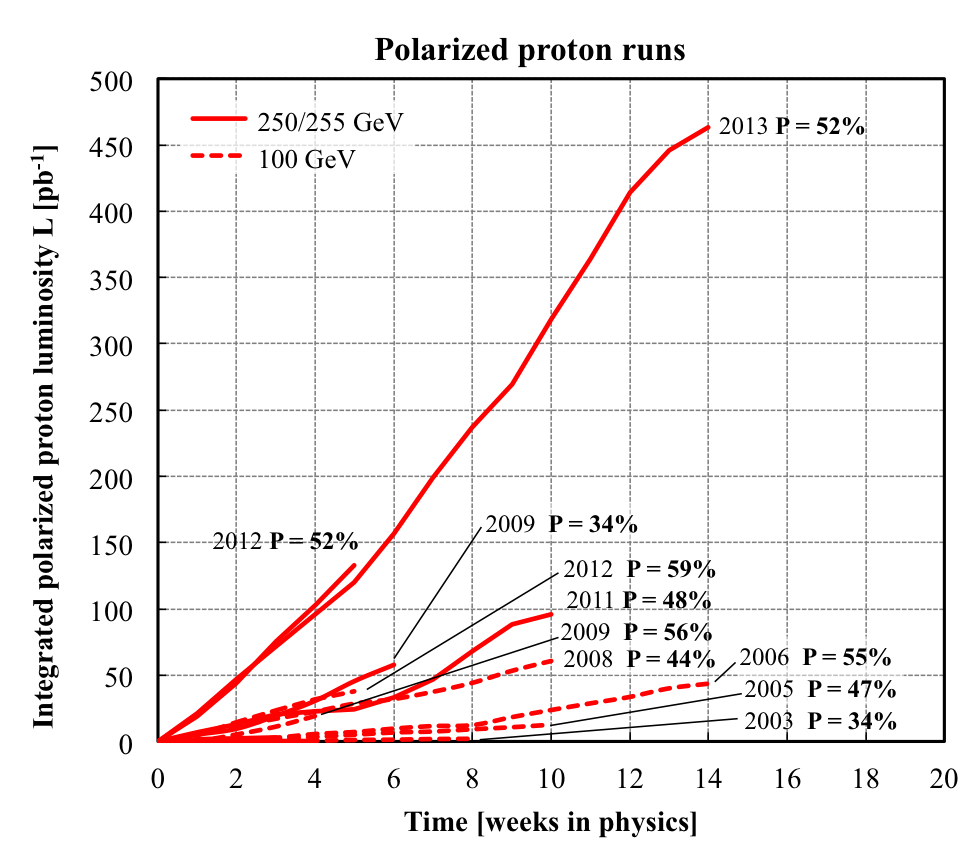 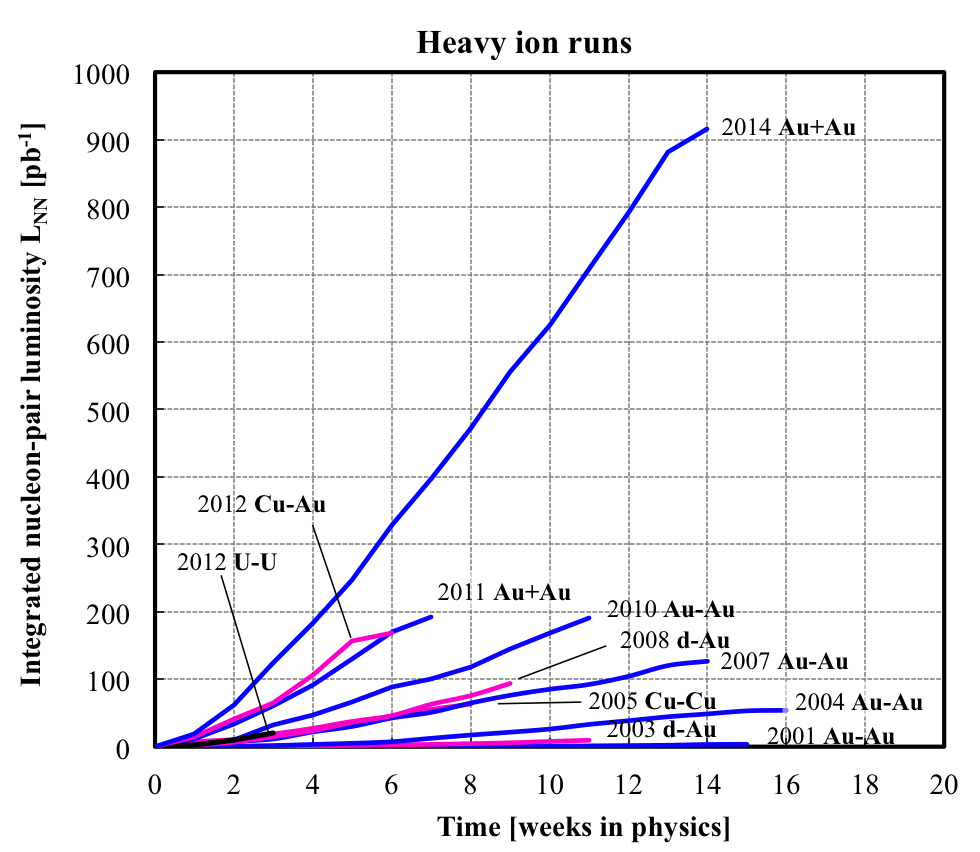 Nucleon-pair luminosity: luminosity calculated with nucleons of nuclei treated independently; allows comparison of luminosities of different species; appropriate quantity for comparison runs.
Performance measure: setup time
Setup time:- for 1st species in run: from both rings cold to 1st physics store- for following species: from beginning of setup to 1st physics store
Run-14
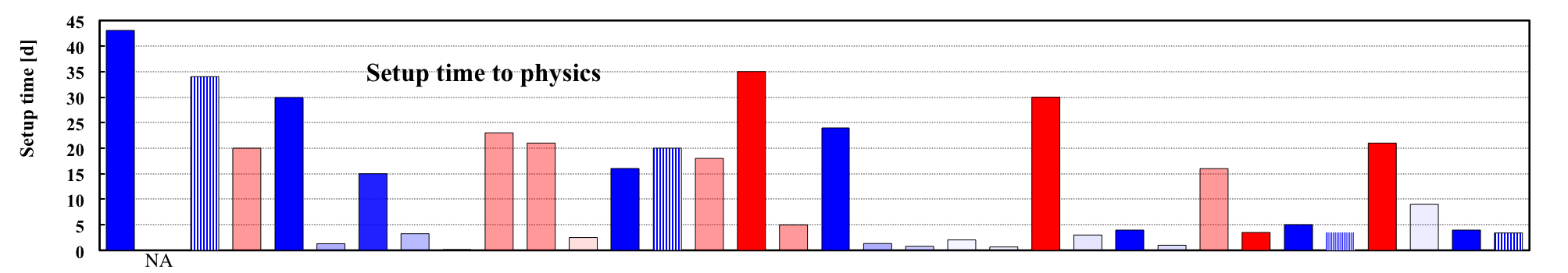 Run-10
Setup time [d]
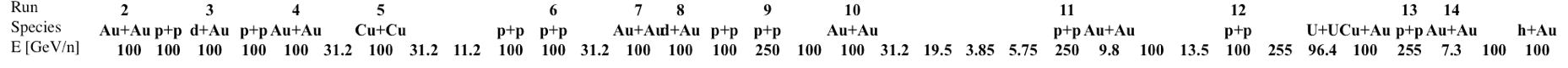 Au+Au100 GeV24 d
Au+Au7.3 + 100 GeV13 d
46% reduction
BLUE: heavy ion runs
RED: polarized proton runs
TRANSPARENT: low energy
INTRANSPARENT: high energy
[Speaker Notes: ----- Meeting Notes (7/24/13 10:42) -----
go to 40 days on scale]
Store-to-store time, time in store
Run-14
Run-11
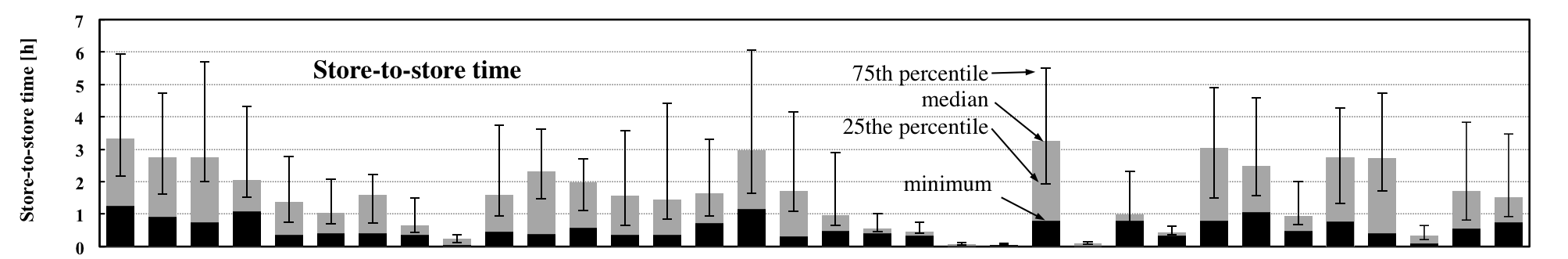 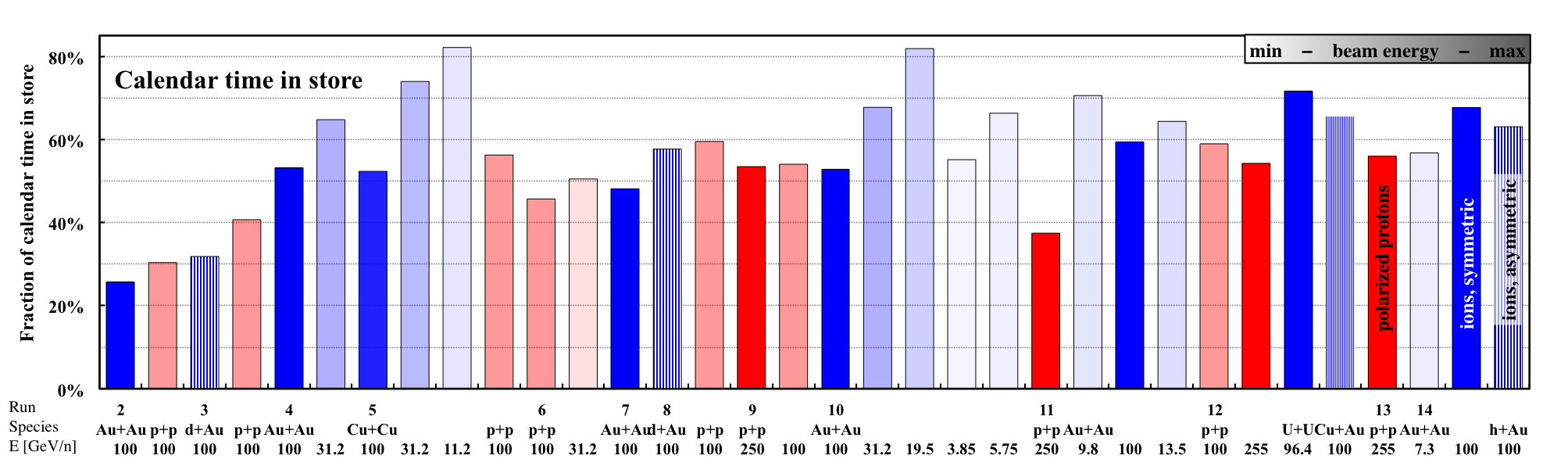 TRANSPARENT: low energy
BLUE: heavy ion runs
RED: polarized proton runs
INTRANSPARENT: high energy
Time in store = store time / calendar time       (denominator includes scheduled maintenance, failure, setup, beam experiments)
Time in store goal: 60%
[Speaker Notes: ----- Meeting Notes (7/24/13 10:42) -----
Fermi and CERN data]
RHIC Upgrades                                                    Overview
56 MHz SRF
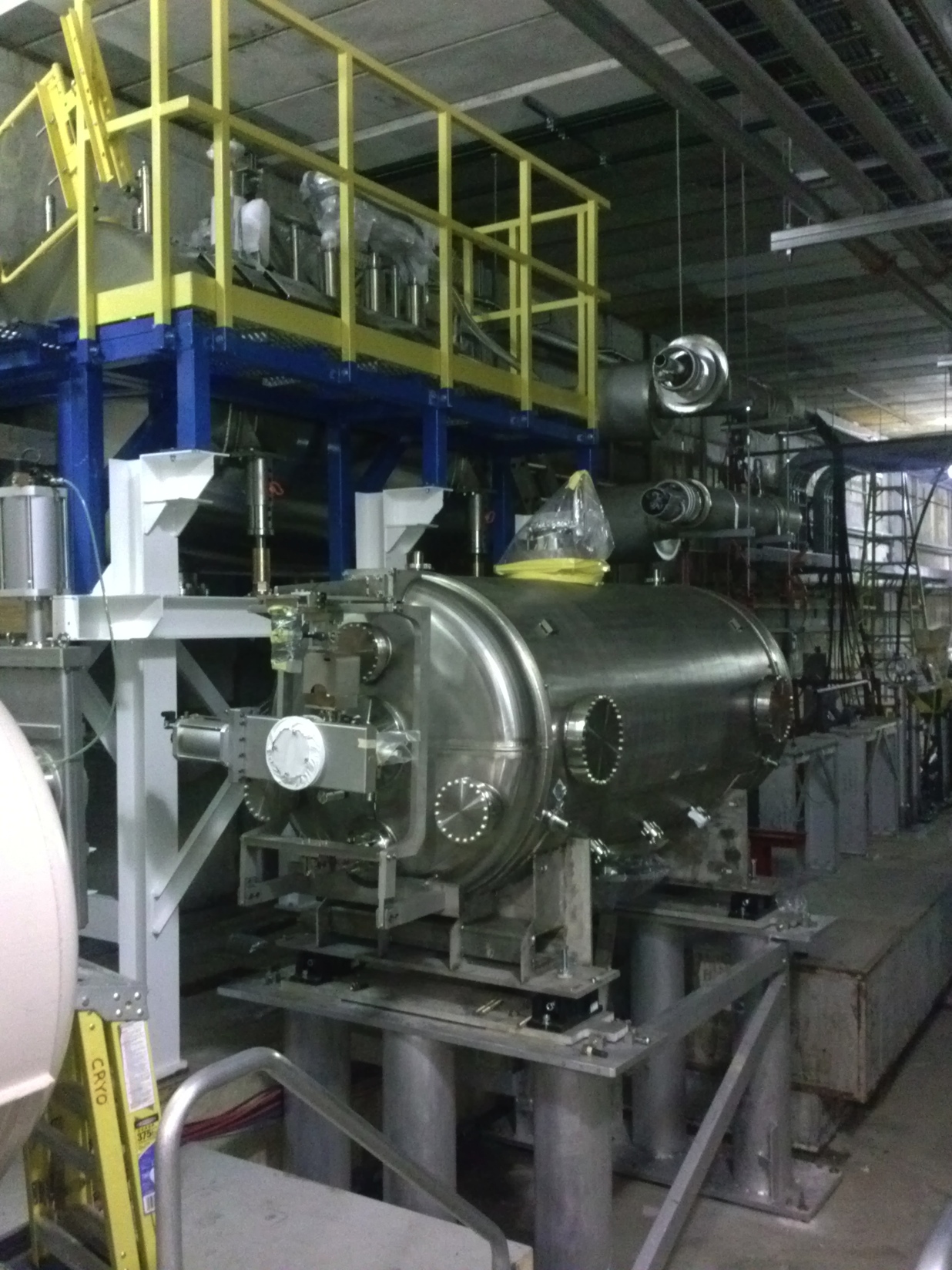 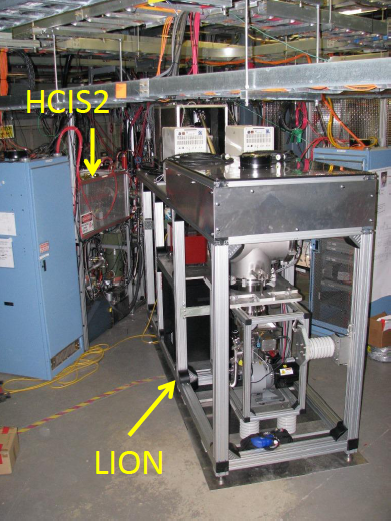 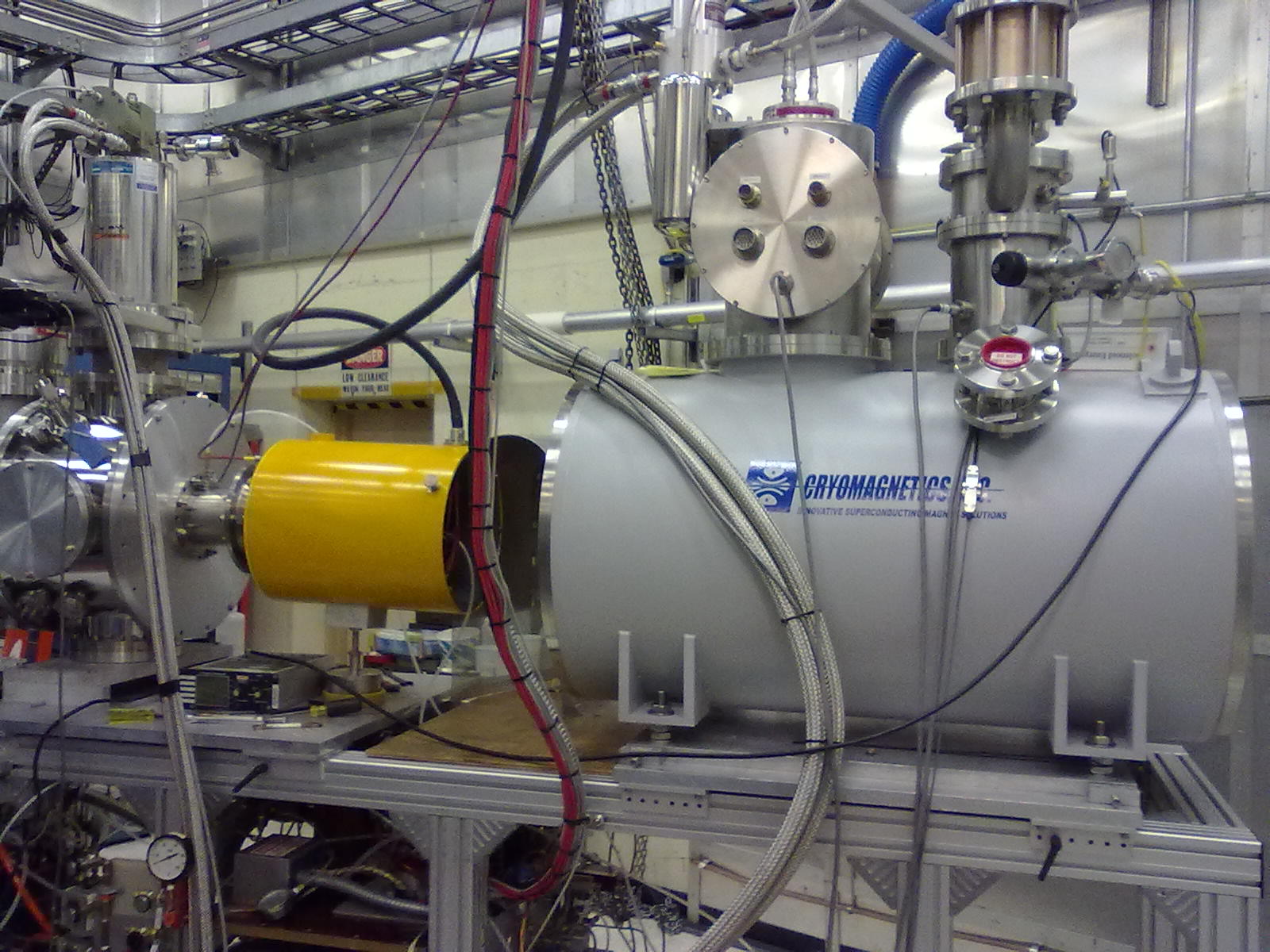 OPPIS
Heavy ions – high energy
2x Lavg, within 2 years
56 MHz SRF fully operational 
Laser Ion Source (LION) + EBIS for higher bunch intensity

Heavy ions – low energy
~3-10x Lavg, within 4 years
Low-Energy electron cooling (AIP)

Polarized protons
2x Lavg 100 and 255 GeV, P+ (small), within 1-2 years
New OPPIS for higher bunch intensity
Electron lenses for head-on beam-beam compensation
Also: polarized 3He acceleration in AGS and possibly RHIC (>2 years)
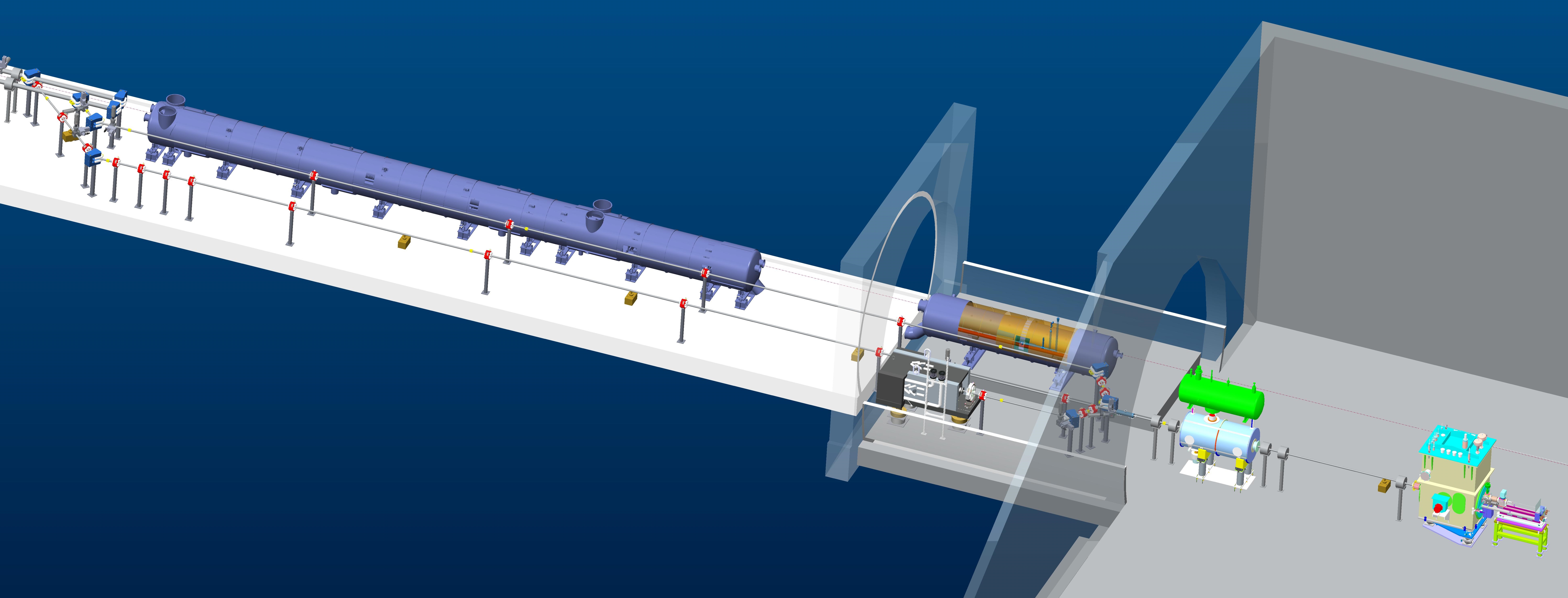 Electron lenses
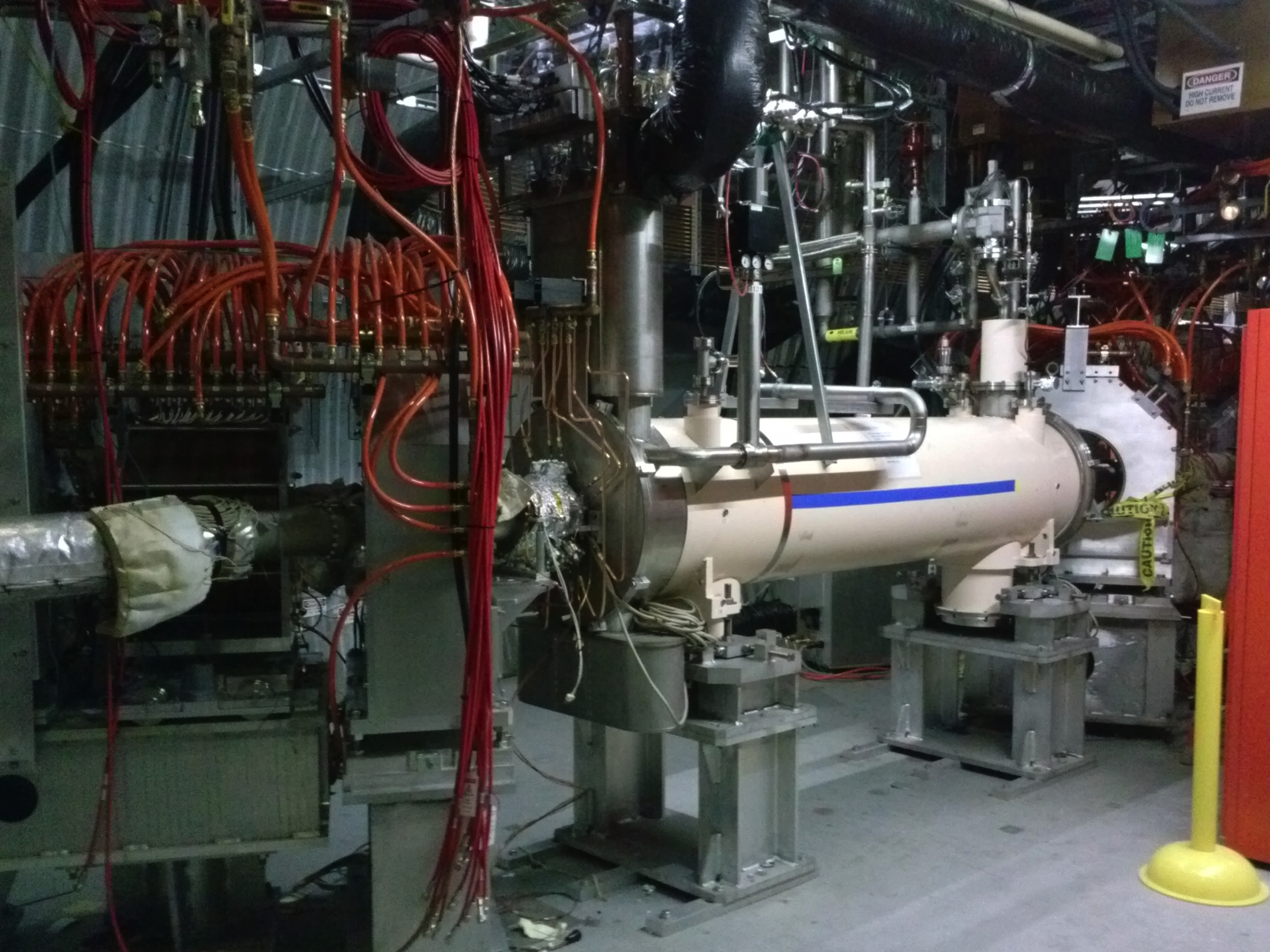 LEReC
12
RHIC luminosity and polarization goals
on last years’ slide
(40)
(30)
*Intensity and time-averaged polarization as measured by the H-jet. Luminosity-averaged polarizations, relevant in single-spin colliding beam experiments, are higher. For example, for intensity-averaged P = 48% and Rx = Ry = 0.2 (250 GeV, 2011), the luminosity-averaged polarization is P = 52%.
RHIC Run-15
Beam operation to begin in January 2015, 22 cryo weeks 

2(3) operating modes:
ph+ph at 100 GeV, 9 weeks  new lattices (ATS), higher bunch intensities,  first operational use of electron lenses
ph+Au at 100 GeV/nucleon, 5 weeks  positions of DX, ZDC, Roman pots  RHIC ramp between injections
ph+Al at 100 GeV, 2 weeks  Al intensity, position of DX, ZDC, Roman pots
100 GeV ph+ph projection for Run-15
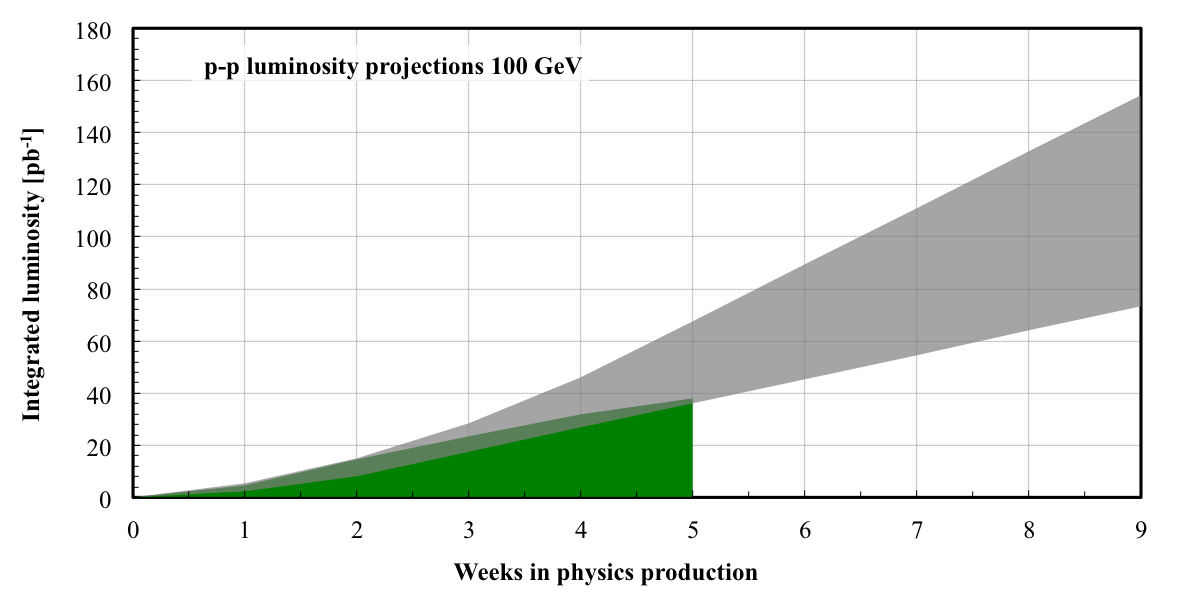 Run-15
Improvements compared to Run-11:   OPPIS performance, e-lenses => increase in Nb from 1.6 to 2.0x1011 
  abort kicker, dump, protection masks (replace bumps)
Wolfram Fischer
15
100 GeV/nucleon ph+Au projection for Run-15
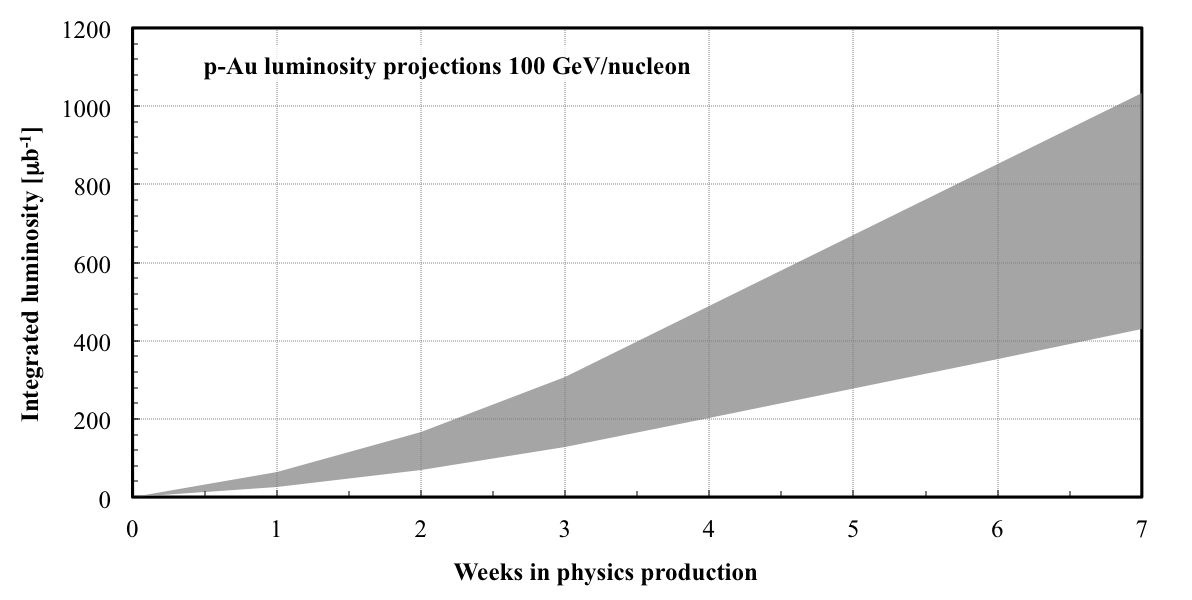 Position of DX and ZDC
Min: Nb = 1.4x1011 / 1.0x109     Max: Nb = 2.0x1011 / 1.4x109
Wolfram Fischer
16
Preparation for Run-15: asymmetric ph-Au operation
maintains same frev for both beams
Lorentzfactor g
collision ph+Au
107.4
injection ph
store Au (close to gtr)
acceleration ph, Au
injection Au
25.4
10.5
acceleration Au (cross transition)
time
Note: now tolerate ion beam instabilities at transition to obtain higher intensity          (can be cooled down again), not possible with ph+Au since have smaller          aperture available
Wolfram Fischer
17
100 GeV/nucleon ph+Al projection for Run-15
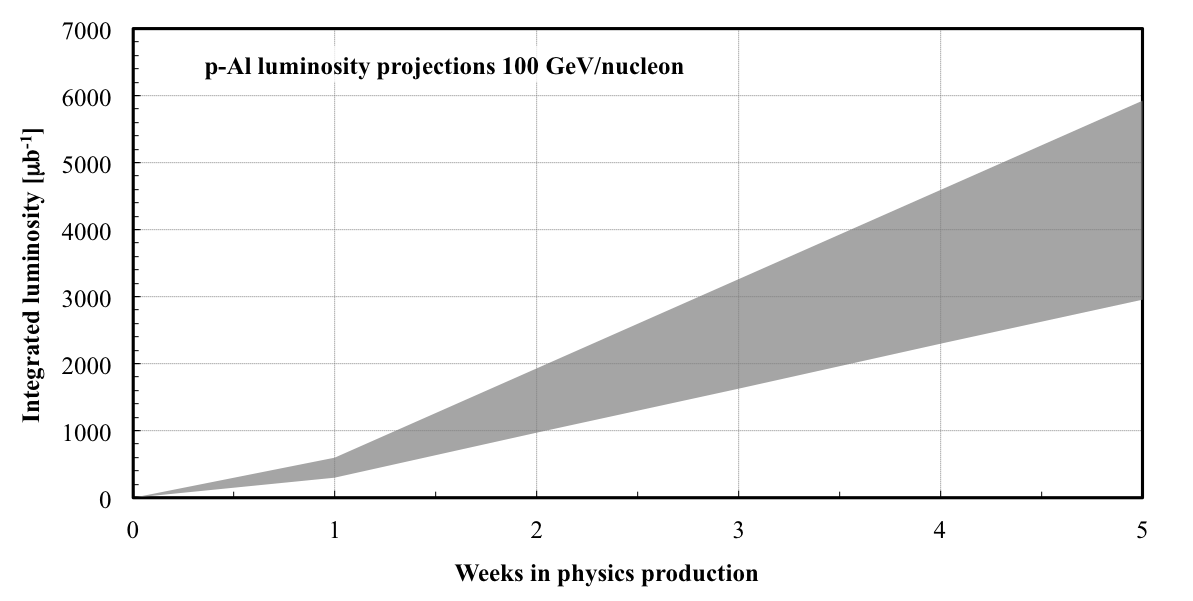 ~same charge as Cu in Run-12
Position of DX and ZDC
Min: Nb = 1.4x1011 / 8x109     Max: Nb = 2.0x1011 / 11x109
Wolfram Fischer
18
Summary
Very successful Run-14 (22 cryo week)Au+Au at 7.3 GeV/nucleon (4.4 weeks) 	last energy in Beam Energy Scan IAu+Au at 100 GeV/nucleon (13.8 weeks) 	new longitudinal stochastic cooling pick-ups and kickers	operation of 56 MHz SRF (with reduced voltage) 	new records for Lpeak, Lavg; more than doubled entire integrated Au+Au Lh+Au at 100 GeV/nucleon (2.9 weeks)	 first h+Au collisions position, increase of h bunch intensity by >4x
Run-15 (22 cryo weeks)ph+ph at 100 GeV (9 weeks) 	OPPIS + e-lensesph+Au at 100 GeV/nucleon (5 weeks)	 position of DX, ZDC; RHIC ramp between injectionsph+Al at 100 GeV (2 weeks)	 position of DX, ZDC
Wolfram Fischer
19